春天的花草
chris
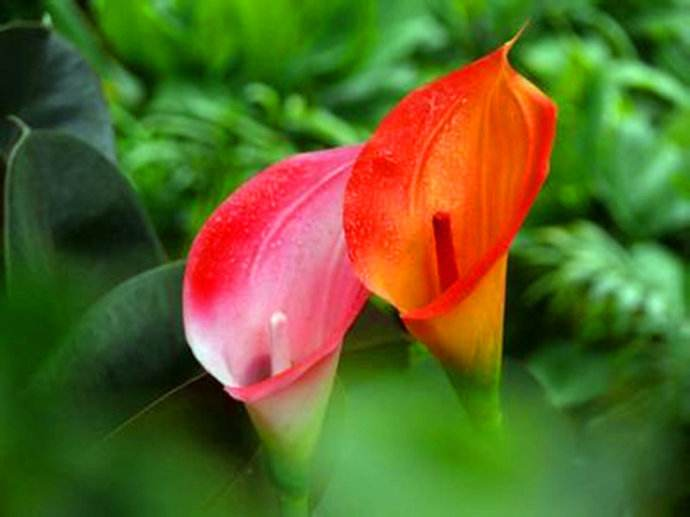 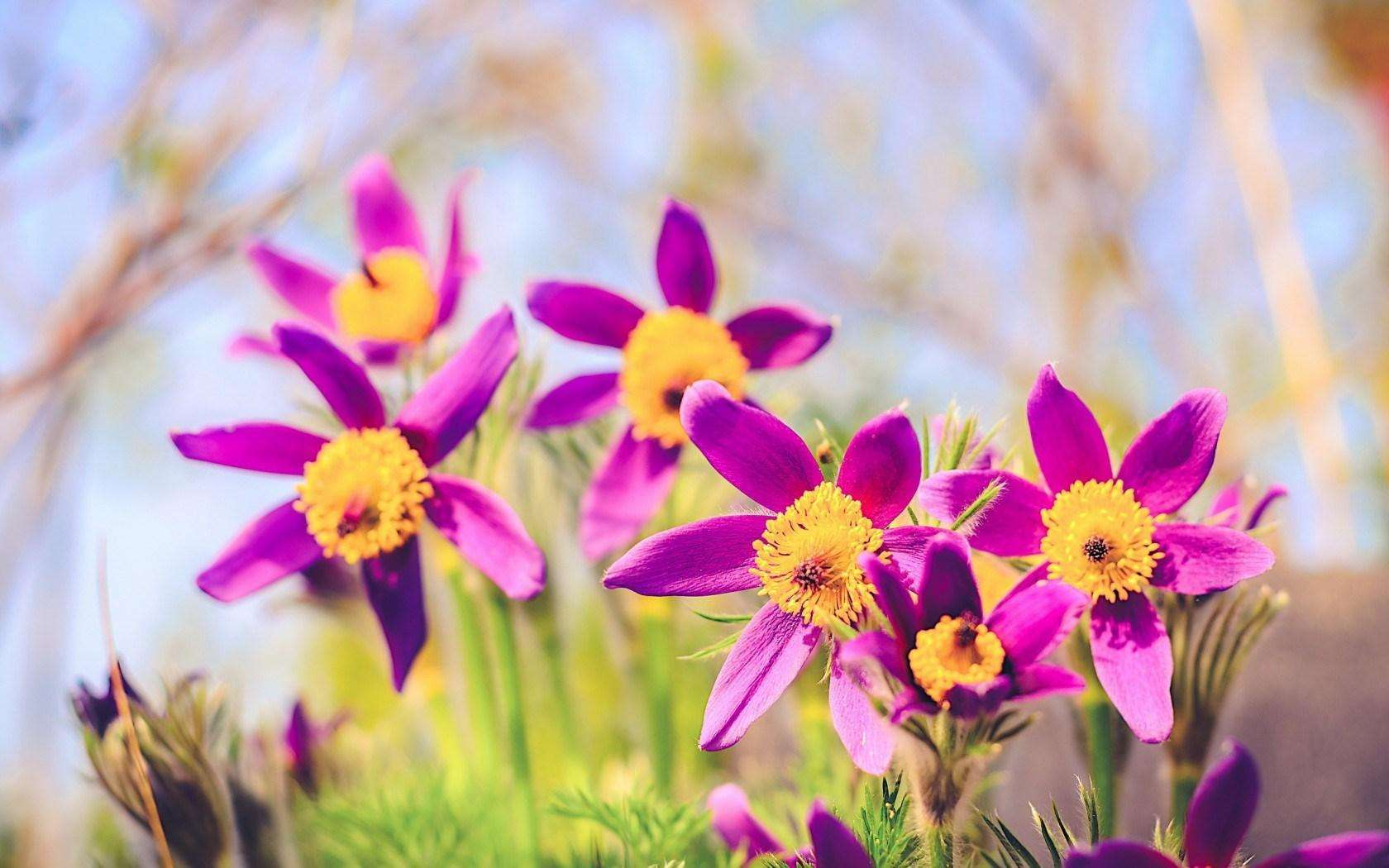 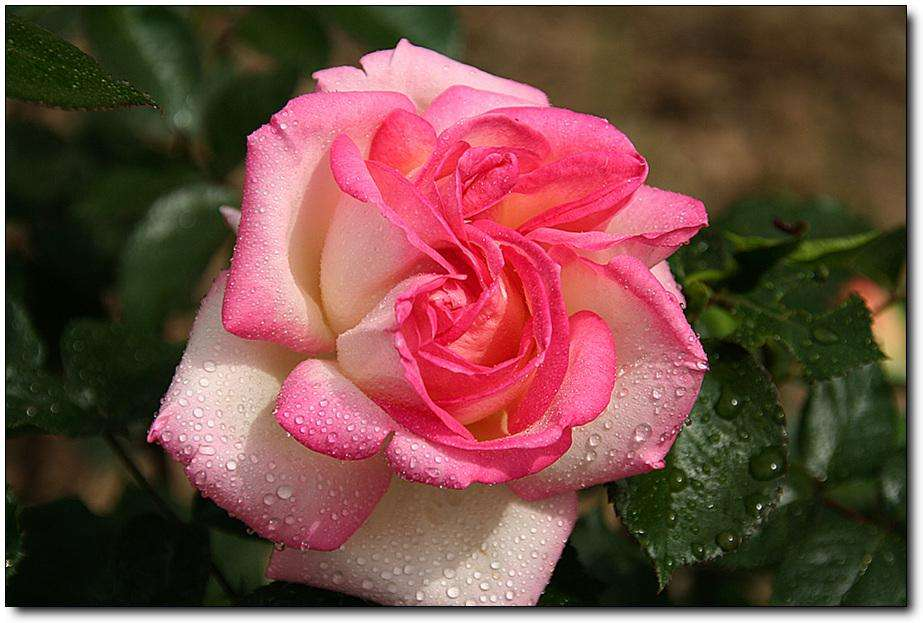 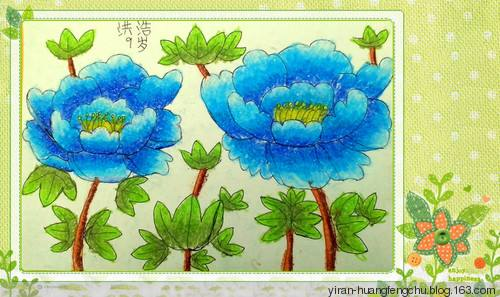 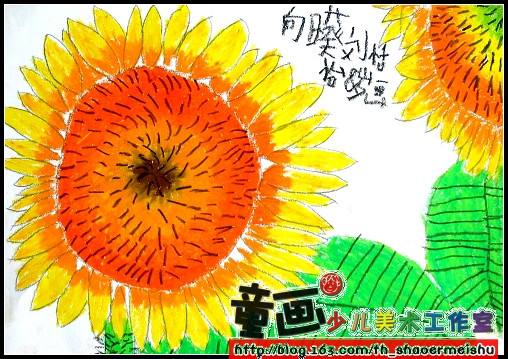 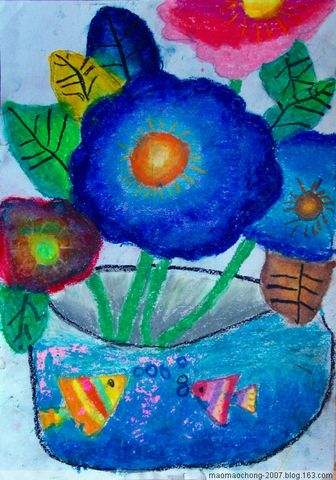 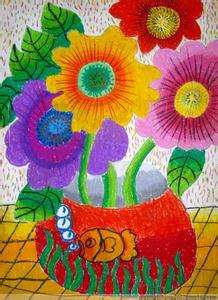 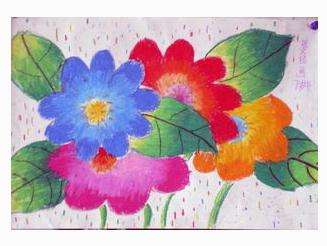 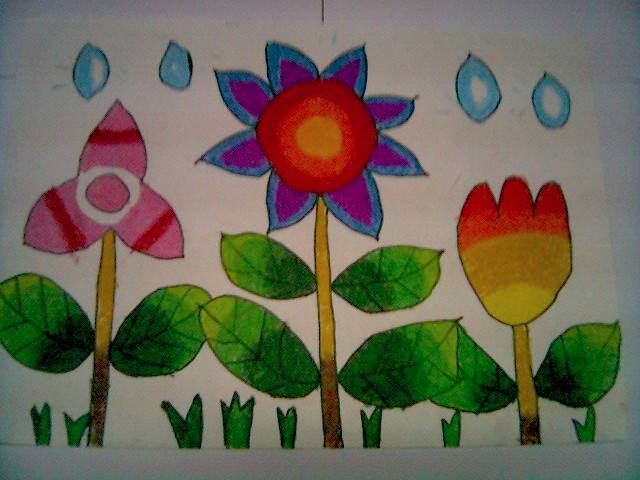 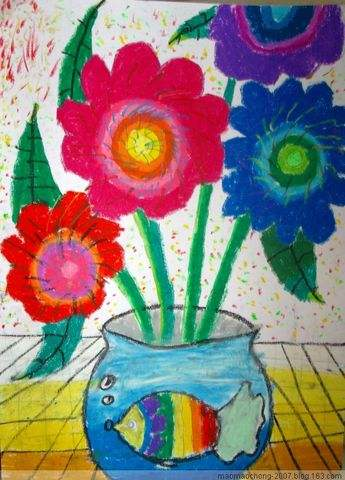 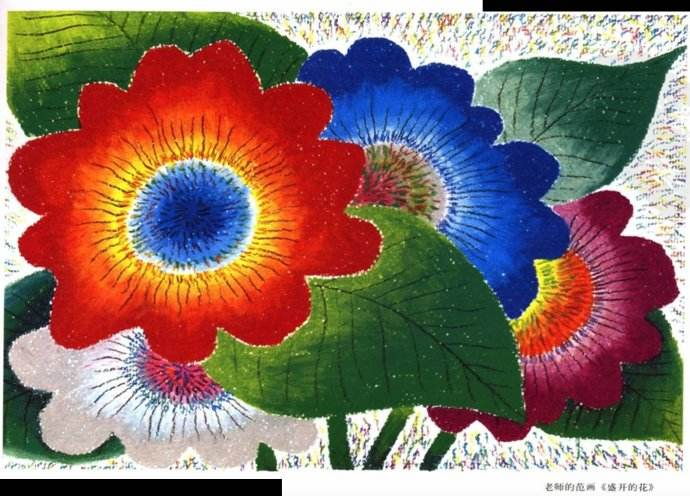 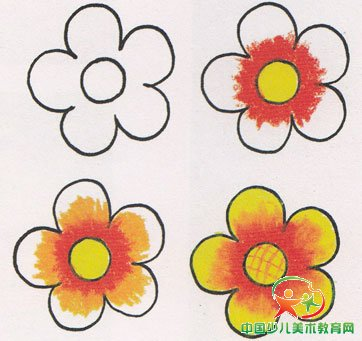 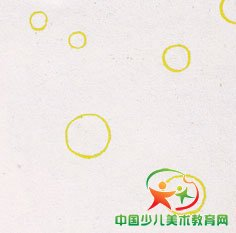 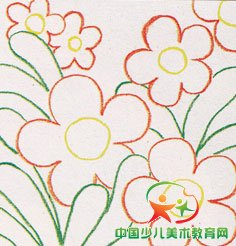 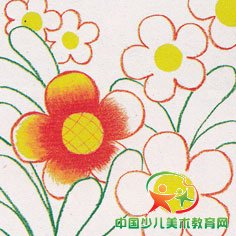 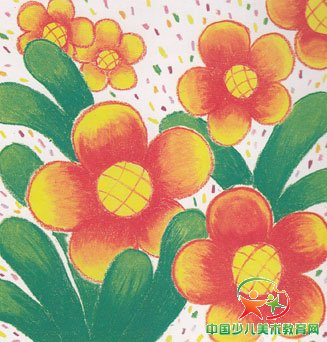 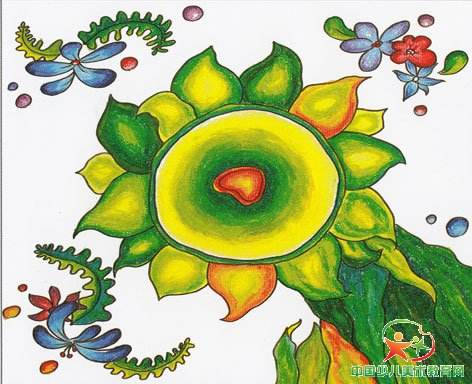 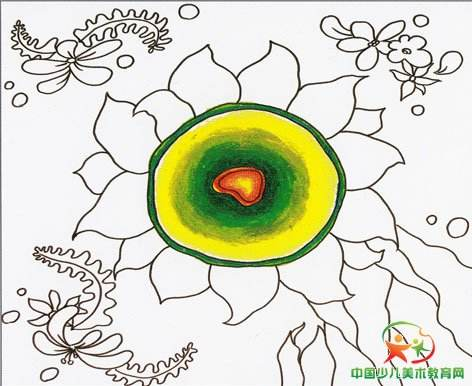